Major Metabolic Pathways of Glucose and Glucose Transport
Clinical Chemistry Unit Pathology Department
College of Medicine, KSU
Objectives
By the end of the lecture, students are expected to:
Define a metabolic pathway.
Describe the general metabolic pathways for glucose (production and utilization)
 Briefly describe the HMP
Recognize the mechanisms of glucose transport
Metabolic Pathway
Definition
Site:
	Cellular (tissue) and Subcellular
Reactions
Rate-limiting enzyme(s)
Regulatory mechanism(s):
Rapid,
short-term
Slow,
long-term
Covalent modification
Allosteric
Induction/repression
Metabolic Pathways of Glucose- production and utilization
Glycogenolysis
Hexose interconversion
Gluconeogenesis
Production
Glucose
Utilization
Glycolysis
HMP/PPP
Hexose interconversion
Glycogenesis
Krebs cycle
Metabolic Pathways of Glucose- catabolic and anabolic
Catabolic cycles
	Glycolysis (Mainly) 
	Krebs (Mainly) 
	Glycogenolysis
	HMP
Anabolic cycles
	Gluconeogenesis
	
	Glycogenesis
Glycolysis
Oxidation of glucose to provide energy. 
Pyruvate is the end product of glycolysis in cells with mitochondria and an adequate supply of oxygen- aerobic glycolysis
In absence of oxygen and in cells that lack mitochondria, the end product is lactate- anaerobic glycolysis
Glycogenesis and Glycogenolysis
Glycogenesis:
	Synthesis of glycogen from glucose
	Mainly liver and muscle, Cytosol

Glycogenolysis
	Degradation of glycogen into glucose
	 Mainly liver and muscle, Cytosol
Gluconeogenesis
Synthesis of glucose from non-carbohydrate precursors.
The precursors could be lactate, pyruvate, glycerol and alpha-keto acids.
It requires both mitochondria and cytosolic enzymes
Liver and kidney
Hexose Monophosphate shunt(HMP) or Pentose Phosphate Pathway (PPP)
HMP shunt is an alternative pathway of glucose oxidation
It is not involved in the generation of energy
Around 10% of glucose is entered in this pathway
In liver and kidney, this percentage is upto 30%
Biomedical Importance
It has two main functions-
Provides NADPH which is required for –
synthesis of  fattyacids, steroid and some amino acids
Detoxification of drugs by cytochrome p450
In scavenging the free radicals
Provides Pentoses
This pentose and its derivatives are useful in the synthesis of 
Nucleic acids (DNA and RNA)
Nucleotides (ATP, NAD, FAD and CoA)
Tissue Distribution
Location- Cytosol
Liver
Lactating mammary gland
Adrenal cortex
Gonads
Adipose tissue
Erythrocytes to reduce glutathione
Lens and cornea
Phases of HMP Shunt
It has two phases-
Oxidative phase
Non-oxidative phase
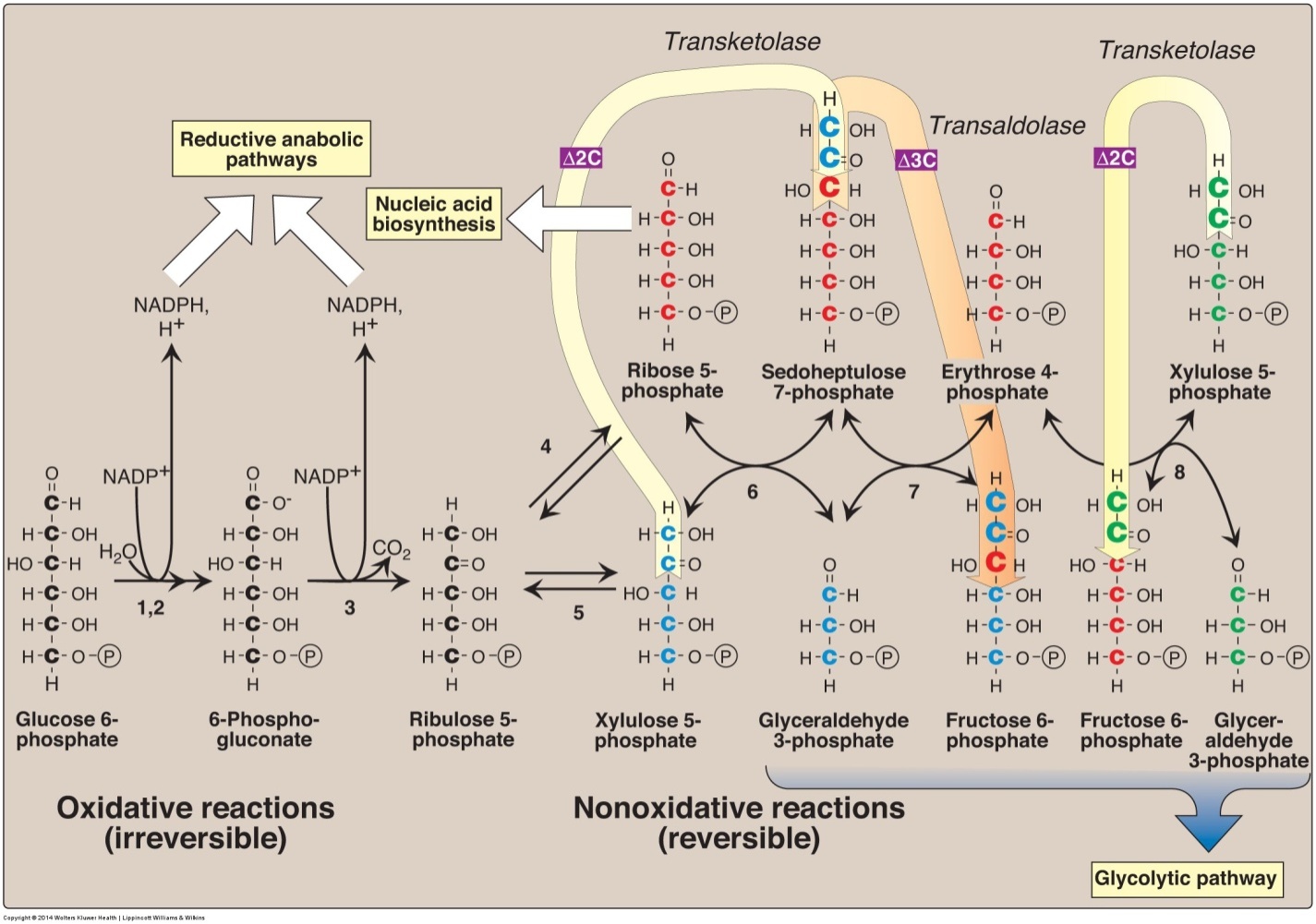 Enzymes numbered above are: 1, 2) glucose 6-phosphate dehydrogenase and 6-phosphogluconolactone hydrolase, 3) 6-phosphogluconate dehydrogenase, 4) ribose 5-phosphate isomerase, 5) phosphopentose epimerase, 6 and 8) transketolase (coenzyme: thiamine pyrophosphate), and 7) transaldolase.
Phase 1- Oxidative pathway
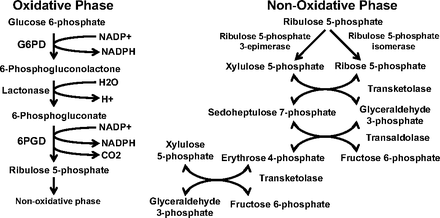 Source – wordpress.com
Phase 2- Non-oxidative a) Interconversion of pentoses
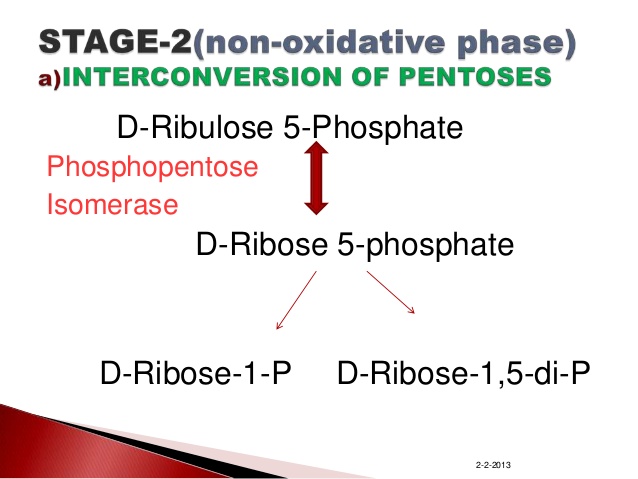 Phase 2- Non-oxidative
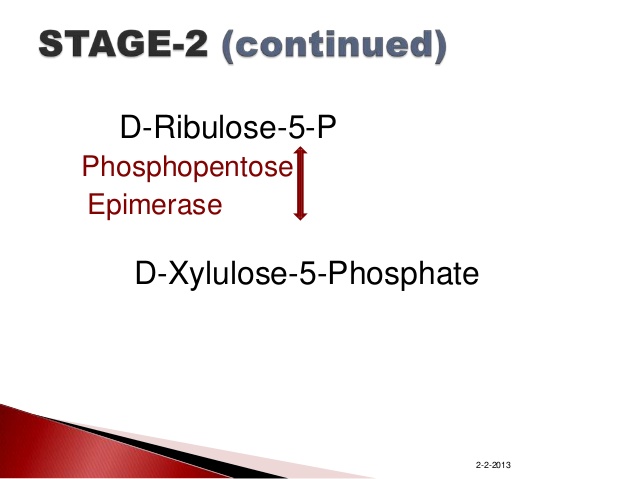 Phase 2- Non-oxidative a) Conversion of pentose phosphate to hexose phosphates
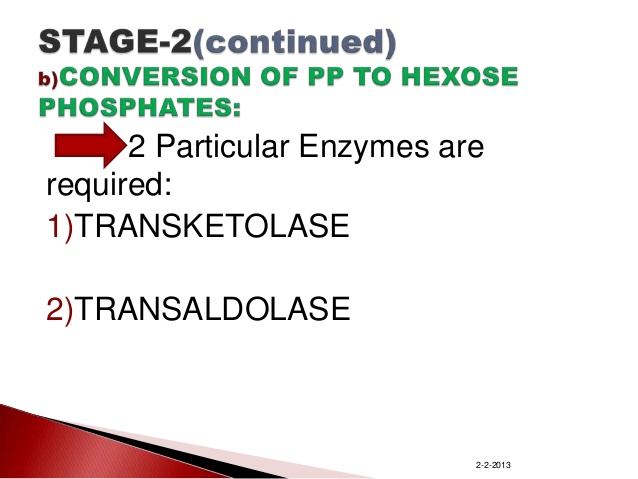 Transketolation
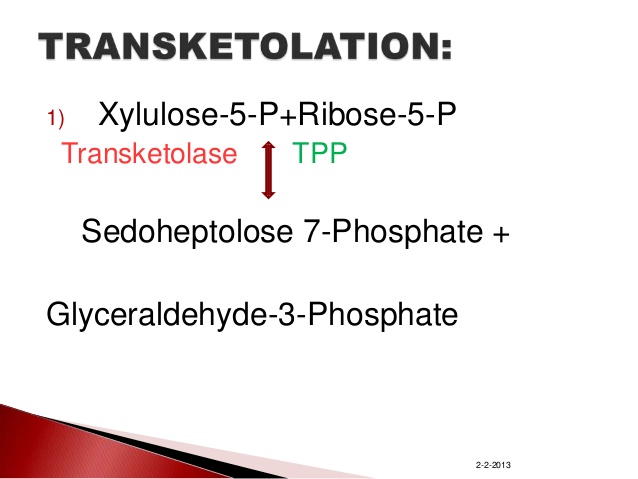 Transaldolation
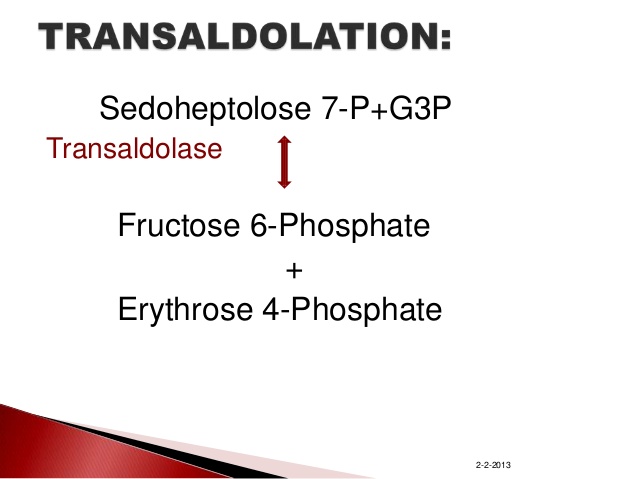 Transketolation
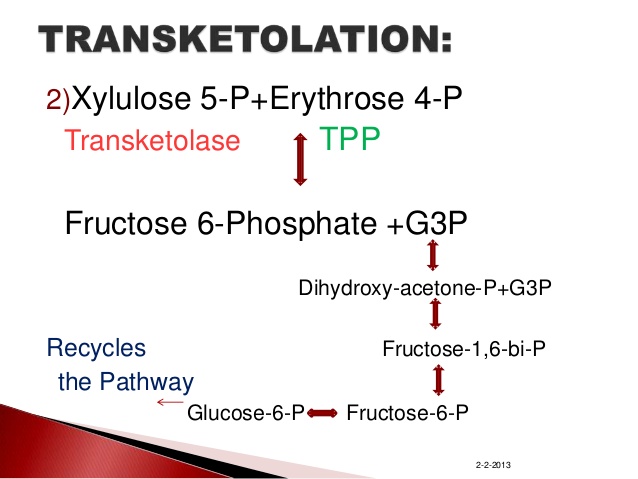 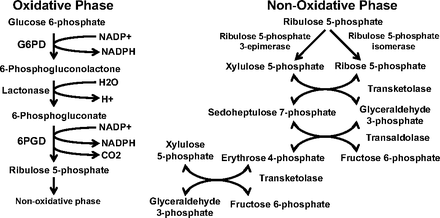 Source – wordpress.com
Clinical Correlations
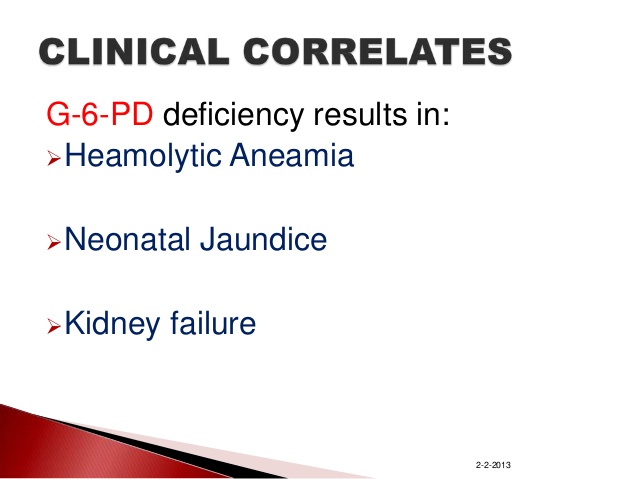 Glucose Transport
Na+-Monosaccharide Cotransporter:
	Against concentration gradient
	Energy dependent
	Carrier-mediated
	Coupled to Na+ transport
	Small intestine, renal tubules & choroid plexus
  Na+-Independent Facilitated Diffusion: 
	Down the concentration gradient 	
	Energy Independent
	Glucose Transporters (GLUT 1-14)
Glucose Transport: Facilitated Diffusion
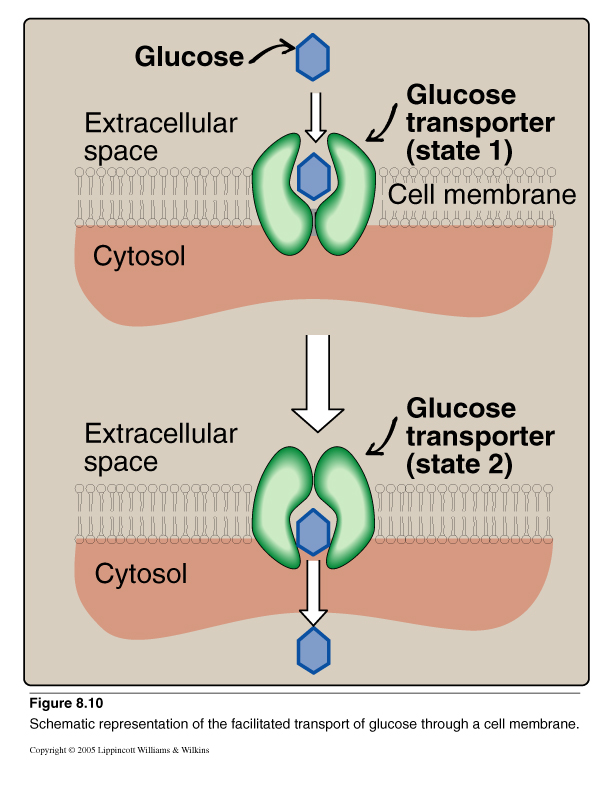 Glucose Transporters
Tissue-specific expression pattern 
	GLUT-1 		RBCs and brain
	GLUT-2		Liver, kidney & pancreas
	GLUT-3		Neurons
	GLUT-4		Adipose tissue & skeletal 					muscle
	GLUT-5		Small intestine & testes
	GLUT-7		Liver (ER-membrane)
 Functions:
	GLUT-1, 3 & 4	Glucose uptake from blood
	GLUT-2		Blood & cells (either direction)
	GLUT-5		Fructose transport
Take Home Messsage
There are multiple pathways for glucose that can be grouped in to catabolic (utilizing glucose) or anabolic (producing glucose)
Glycolysis is the major metabolic pathway of glucose breakdown to provide energy
Take Home Messsage - HMP
Alternative pathway for glucose oxidation but not meant for producing energy
Has two phases- oxidative and non-oxidative
During oxidative phase, glucose-6-P is oxidized with generation of 2 moles of NADPH, and one mole of pentose phosphate, with liberation of CO2
During non-oxidative phase, pentose phosphate is converted to intermediates of glycolysis
References
Lippincott’s Illustrated Reviews- Biochemistry 6th Edition- pages: 96-97,117,126,128,145-147
http://www.biochemden.com/the-hexose-monophosphate-shunt/